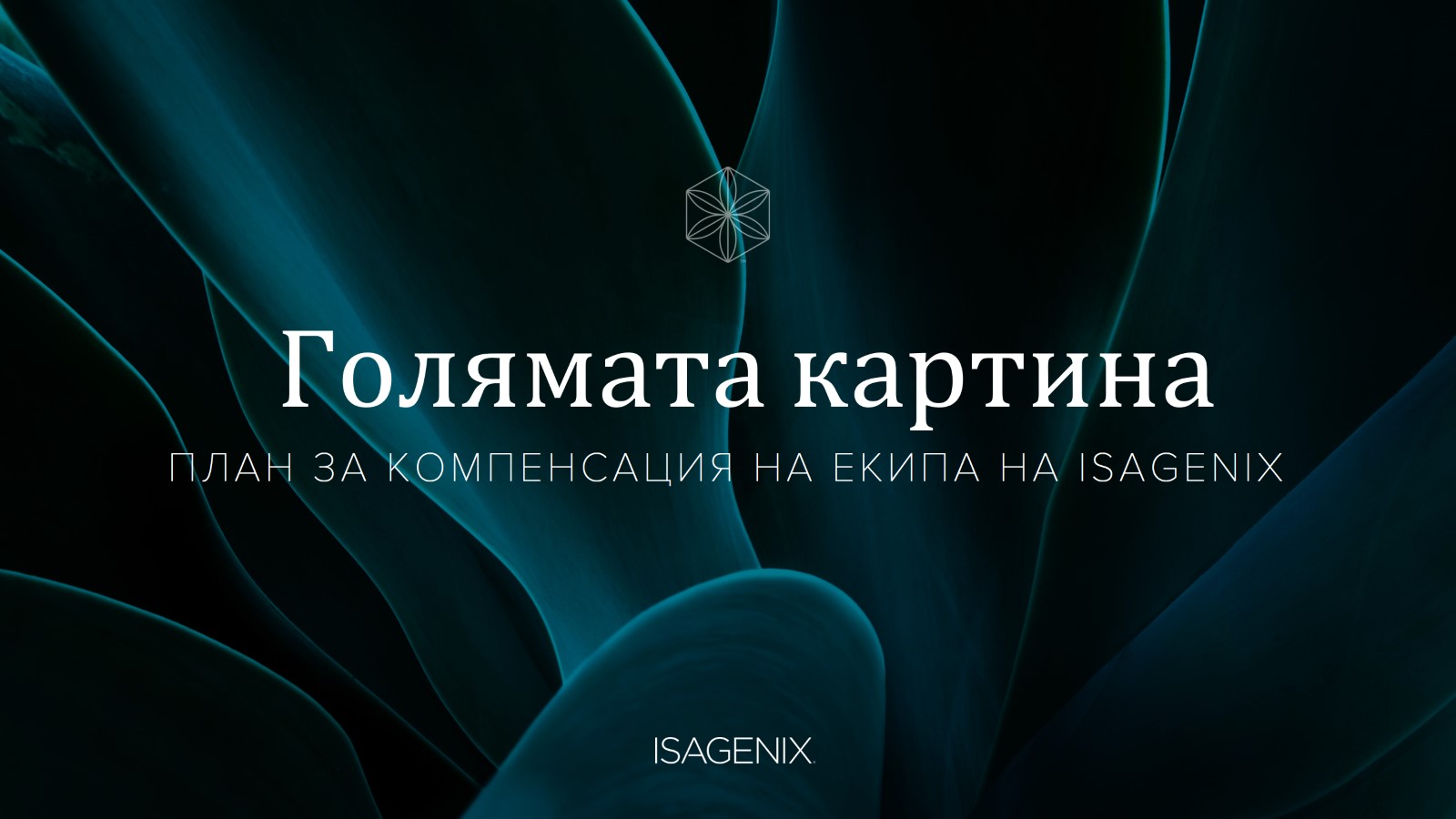 Голямата картина
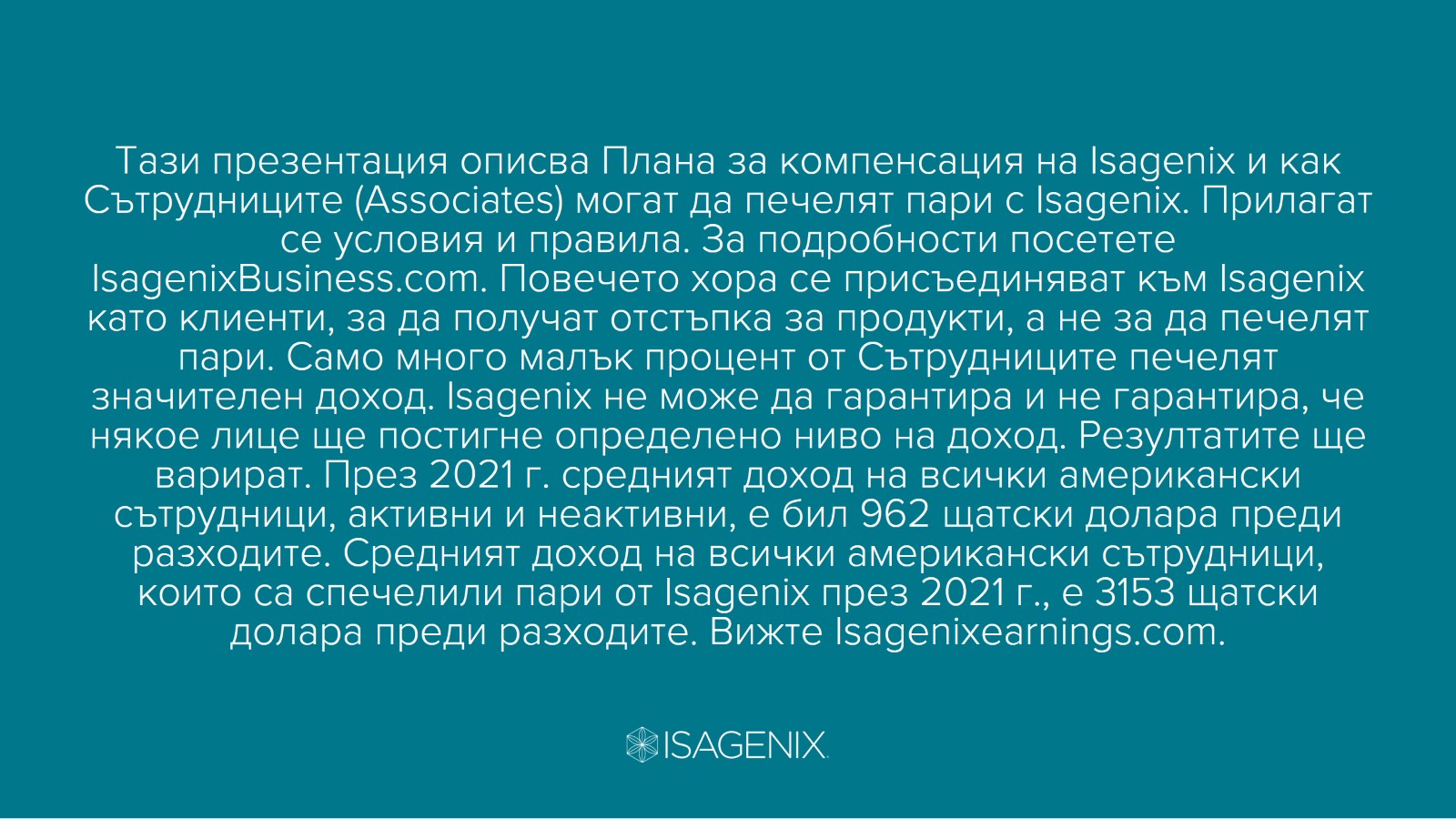 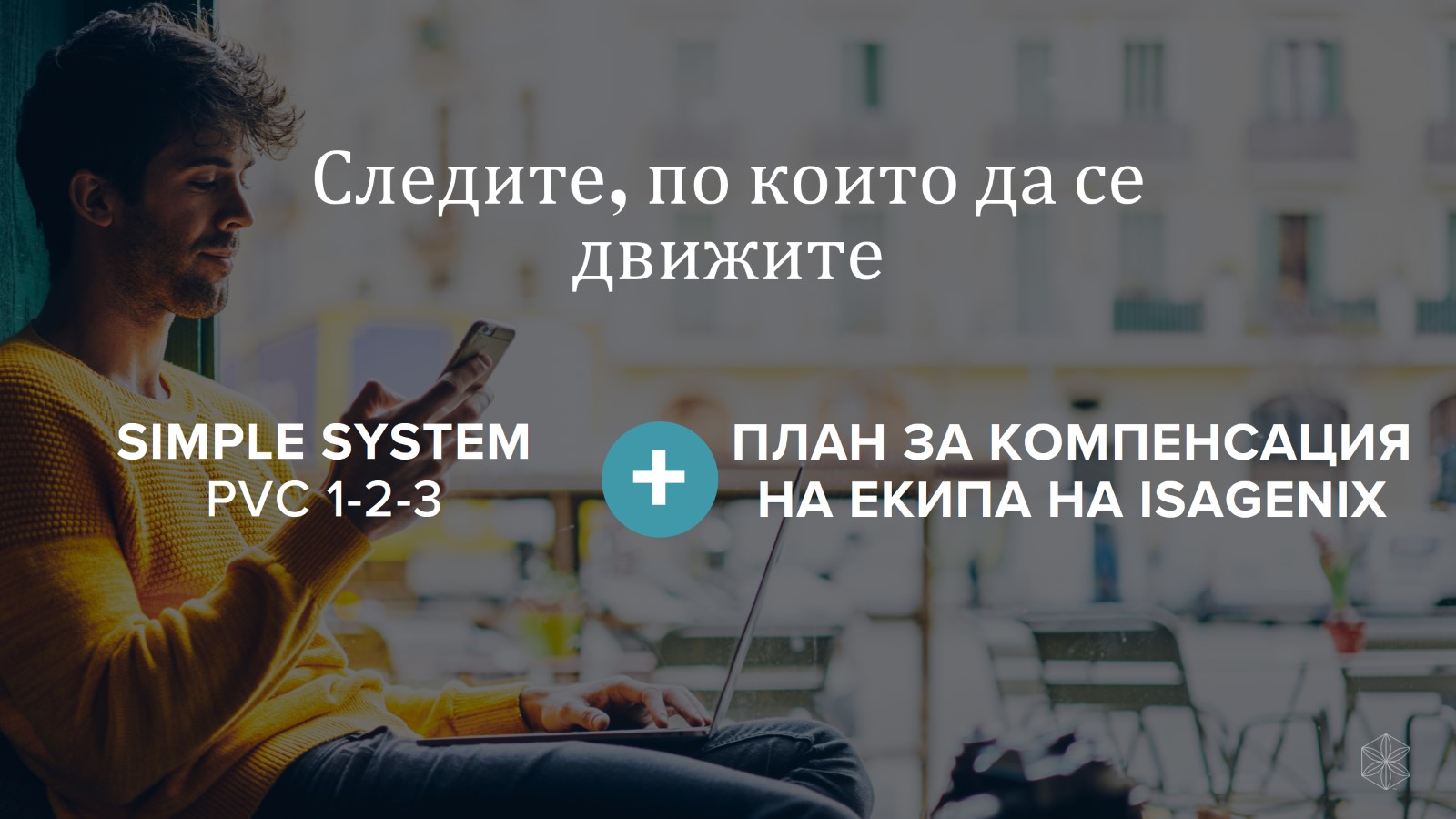 Следите, по които да се движите
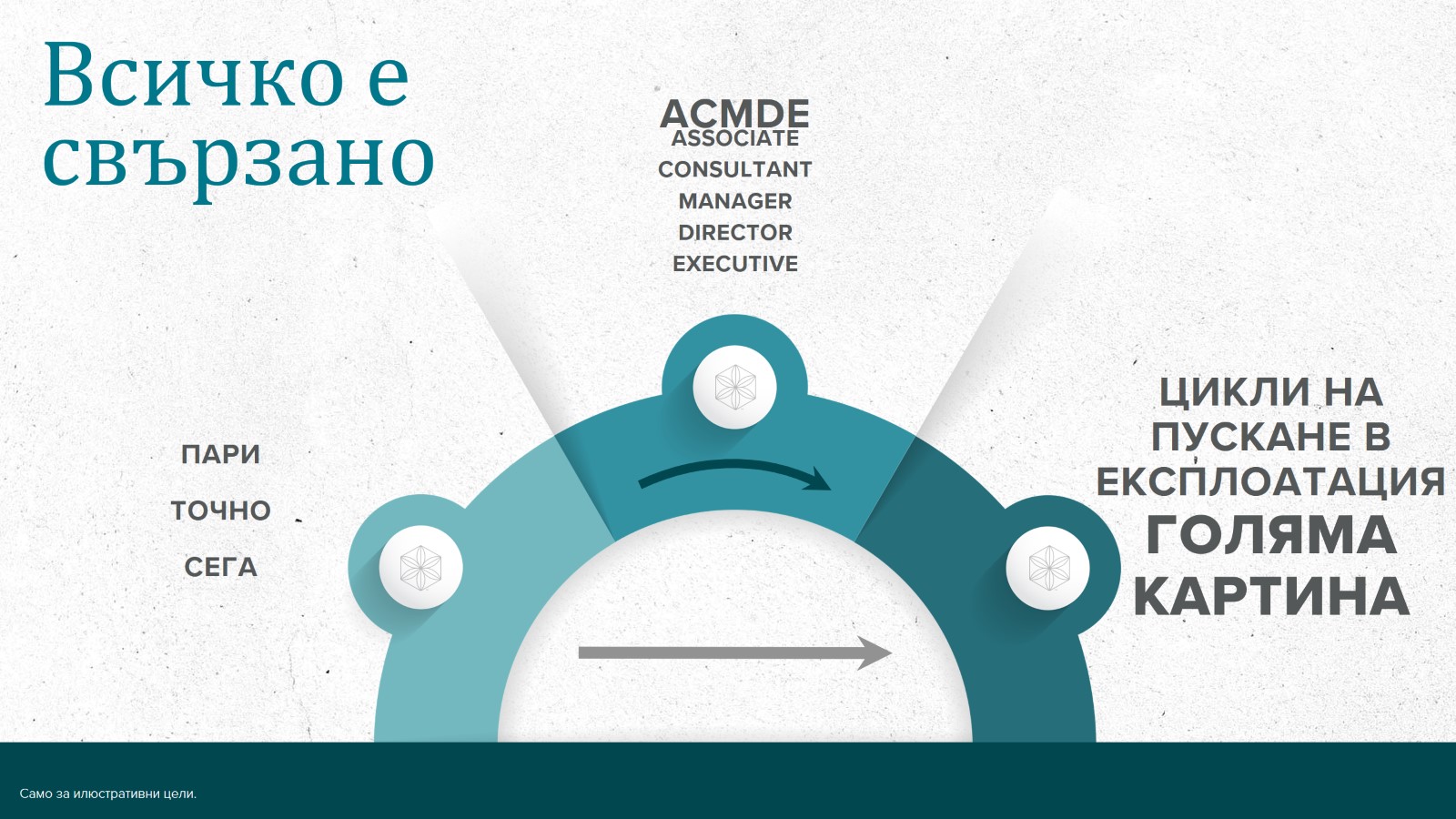 Всичко е свързано
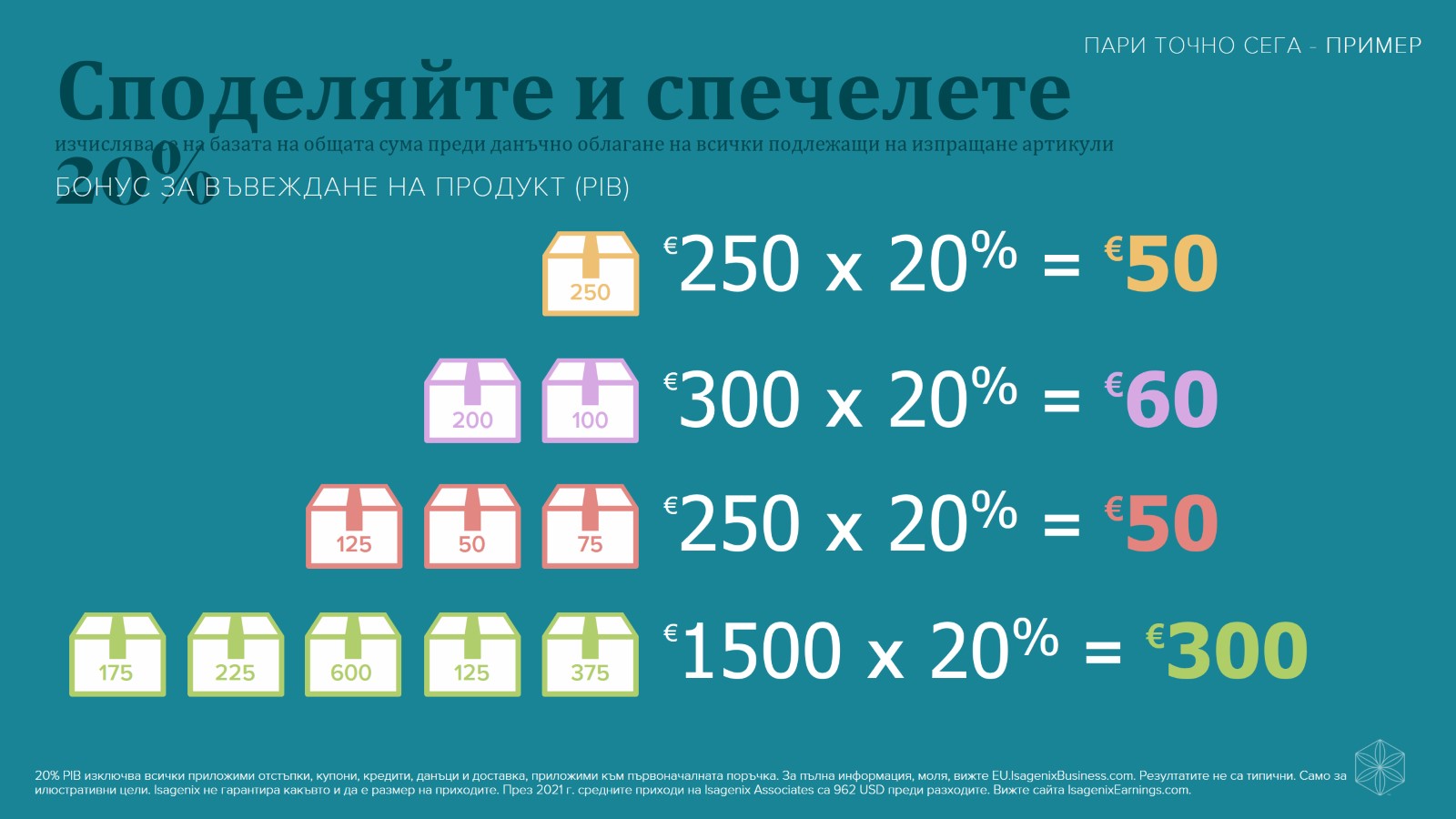 Споделяйте и спечелете 20%
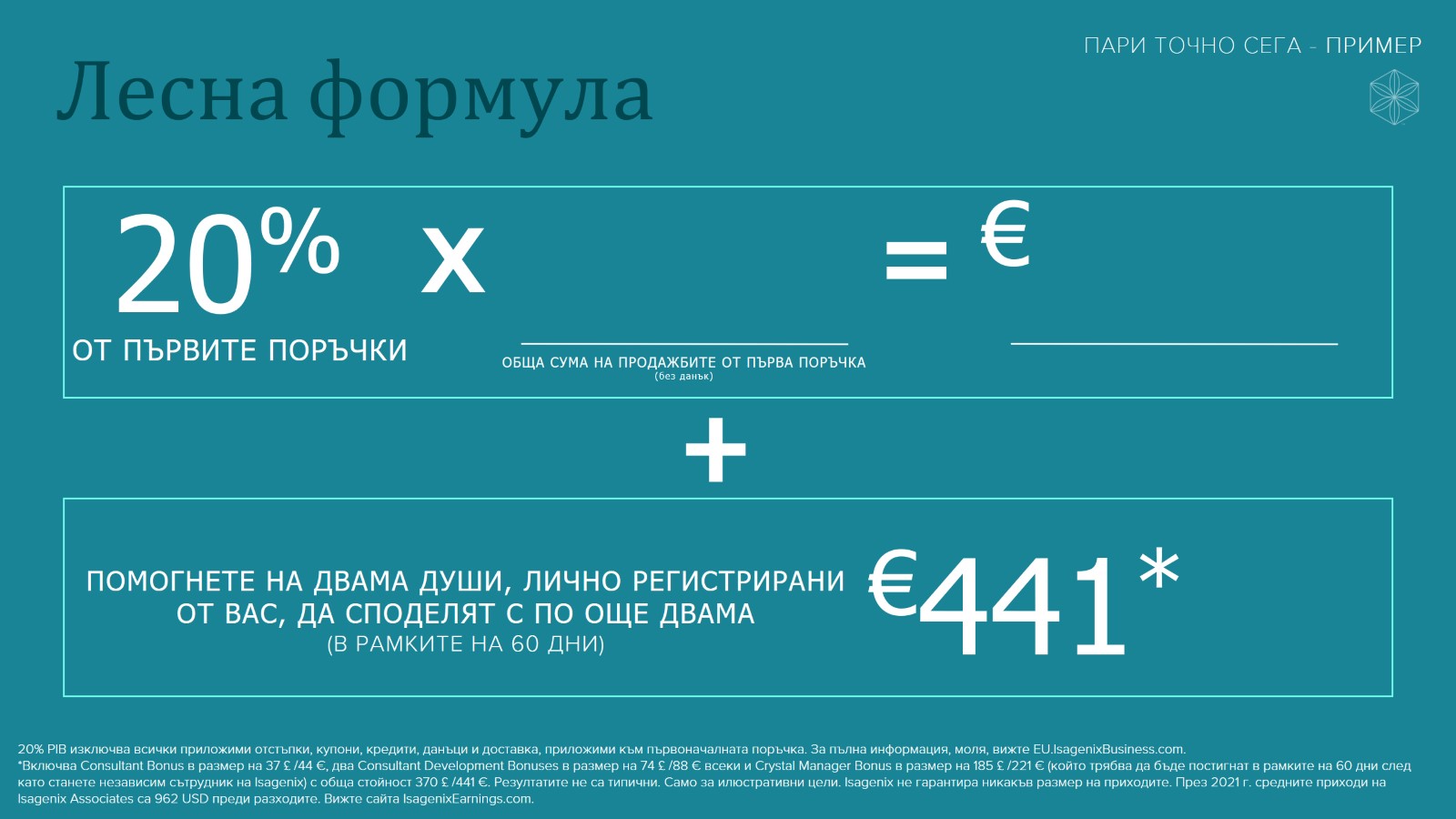 Лесна формула
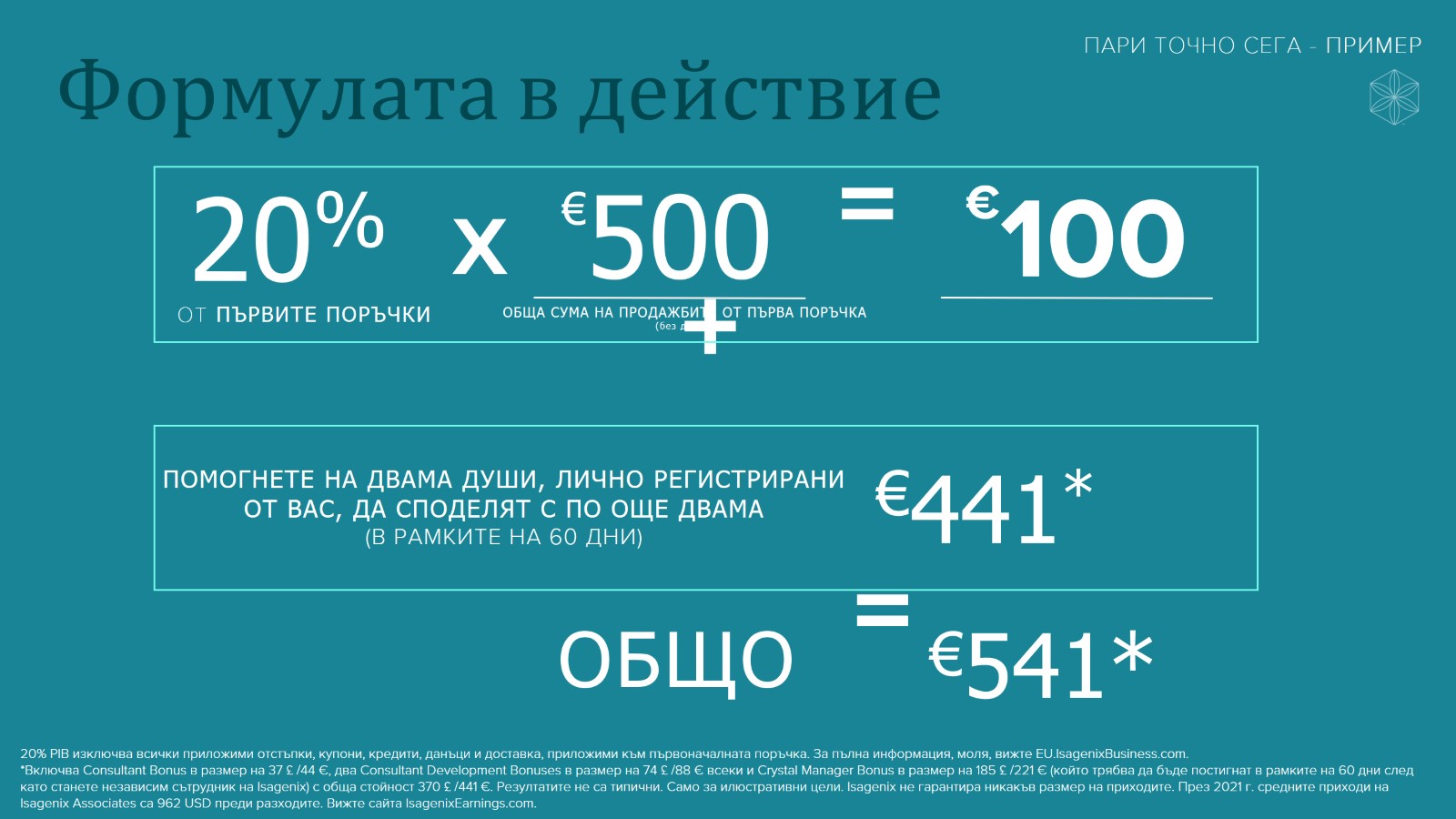 Формулата в действие
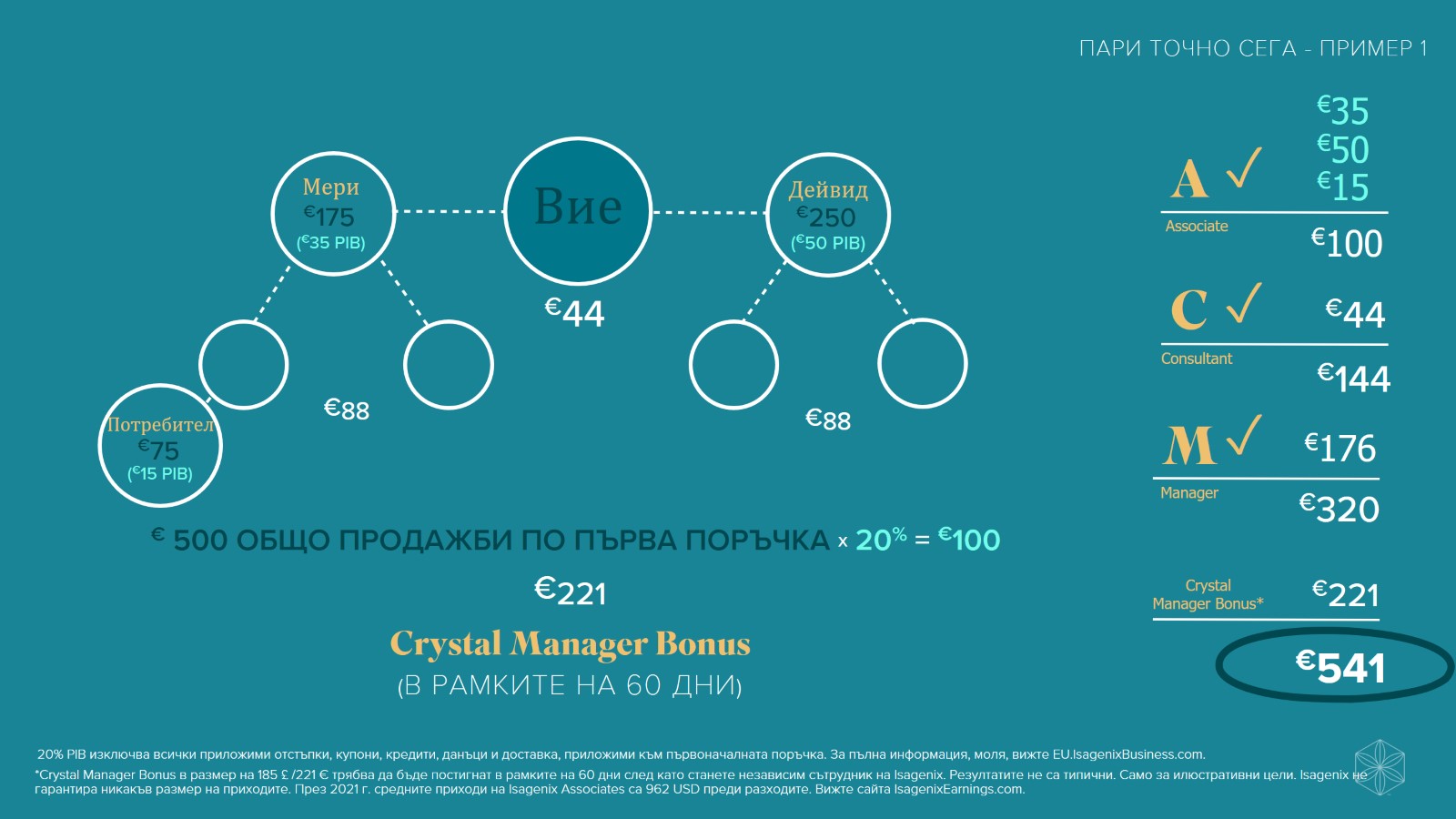 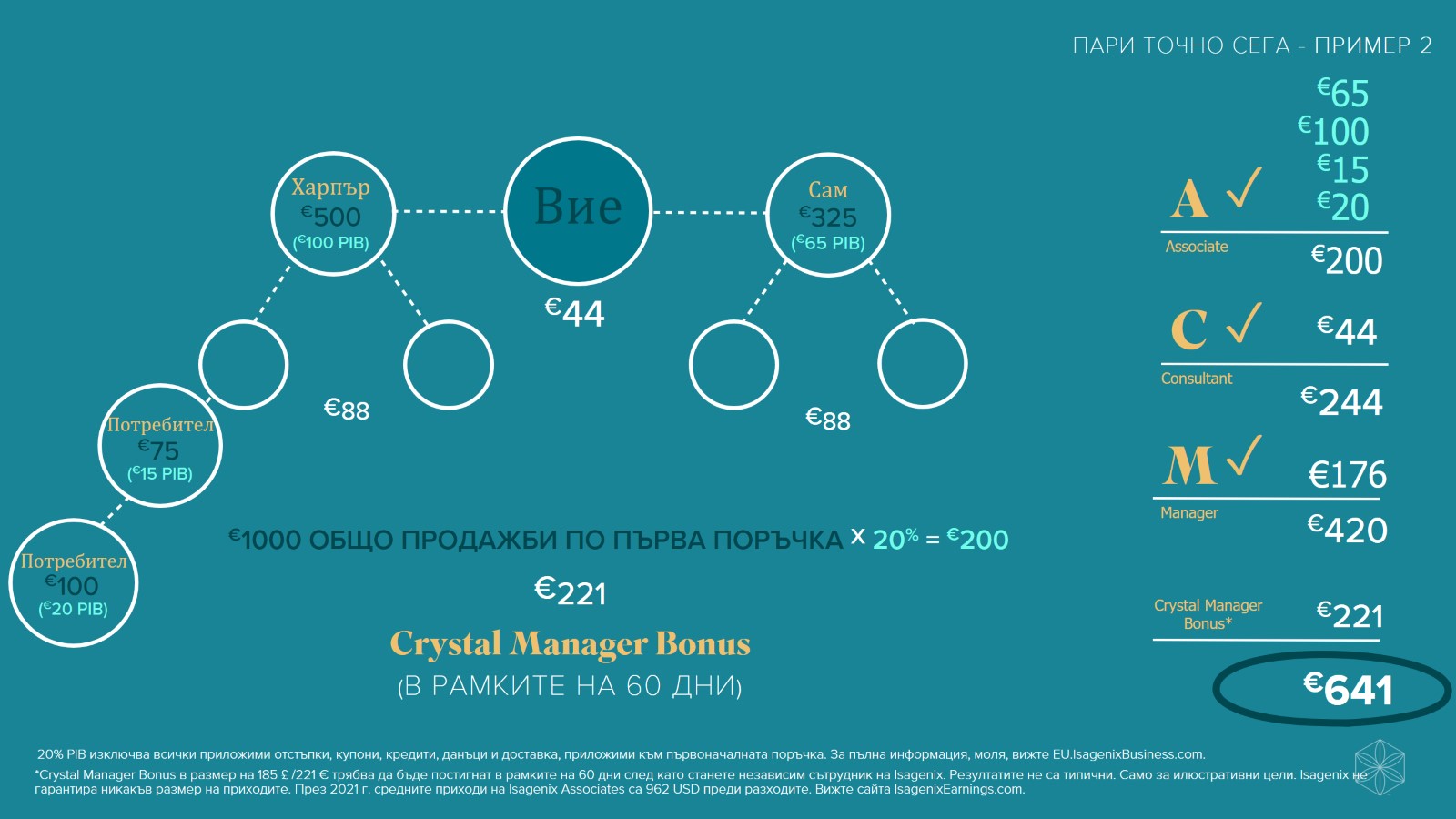 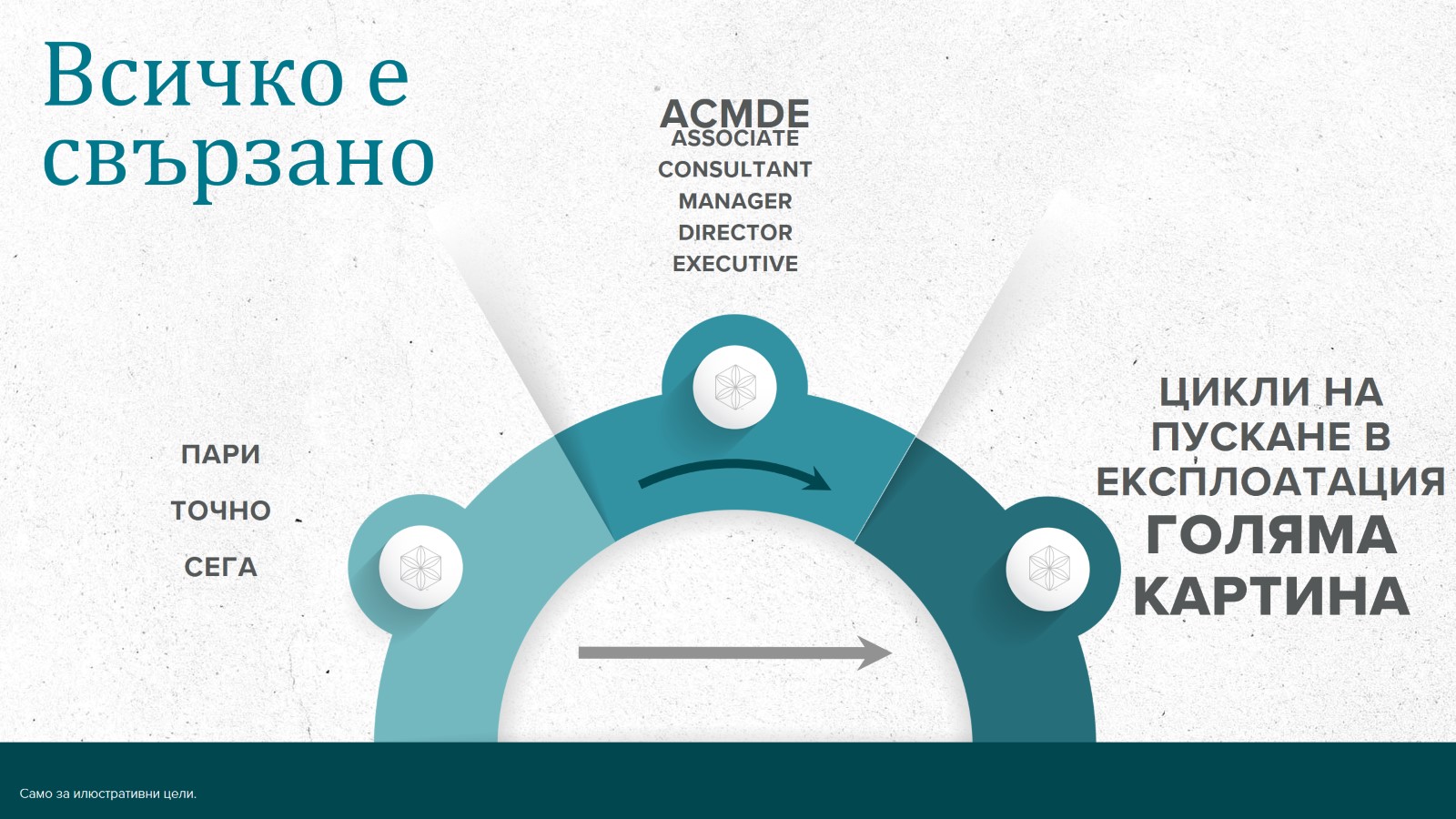 Всичко е свързано
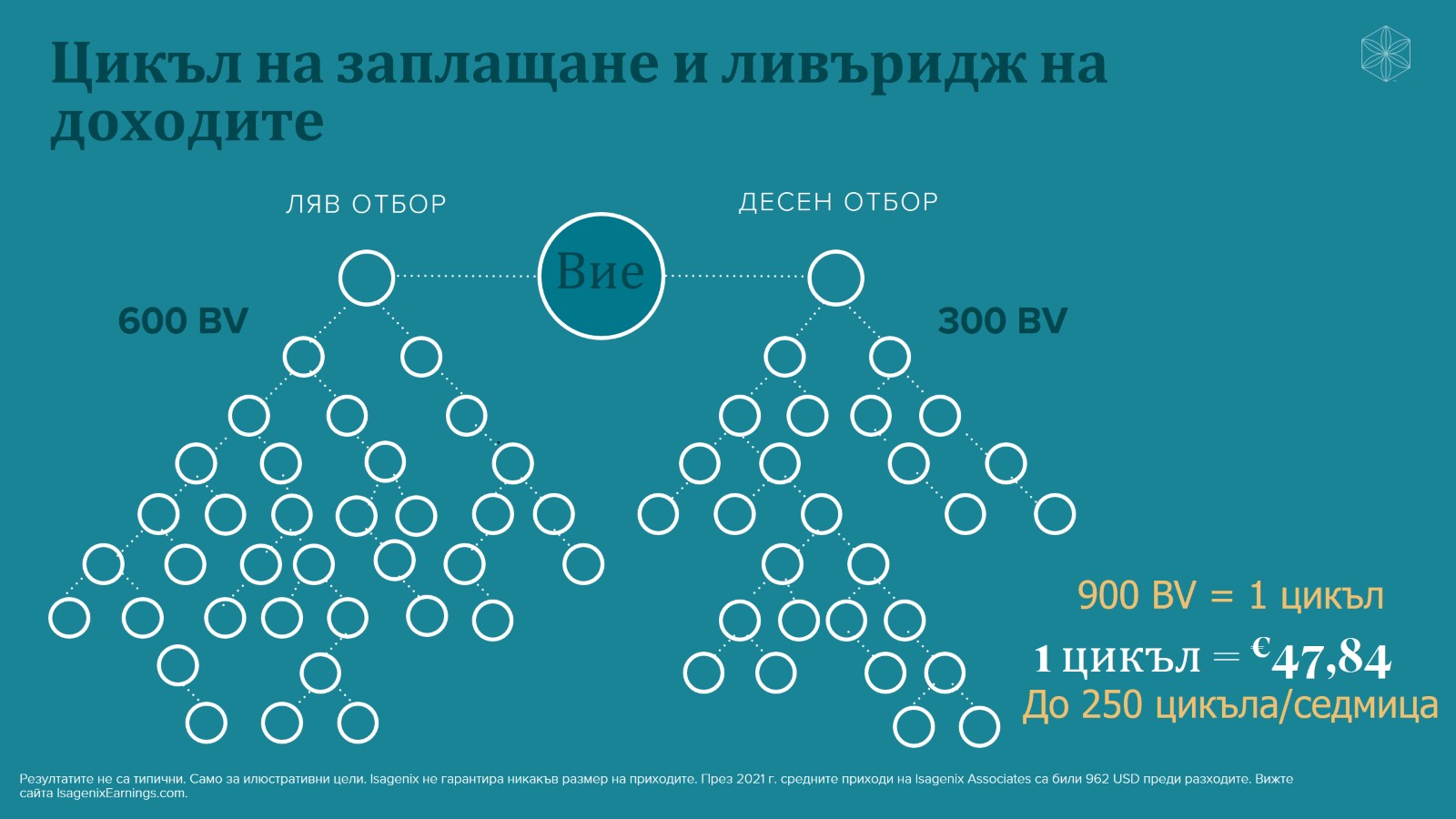 Цикъл на заплащане и ливъридж на доходите
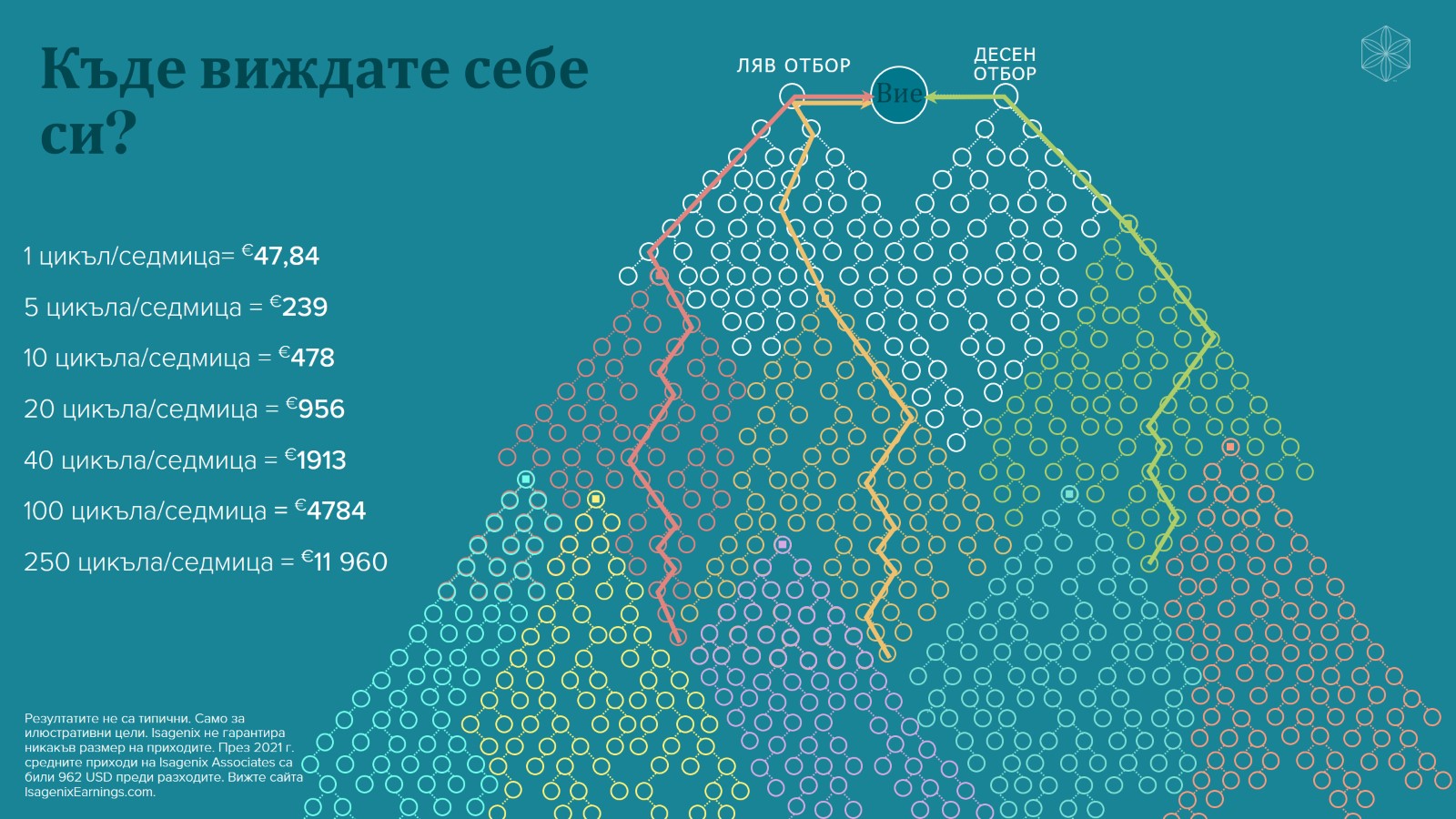 Къде виждате себе си?
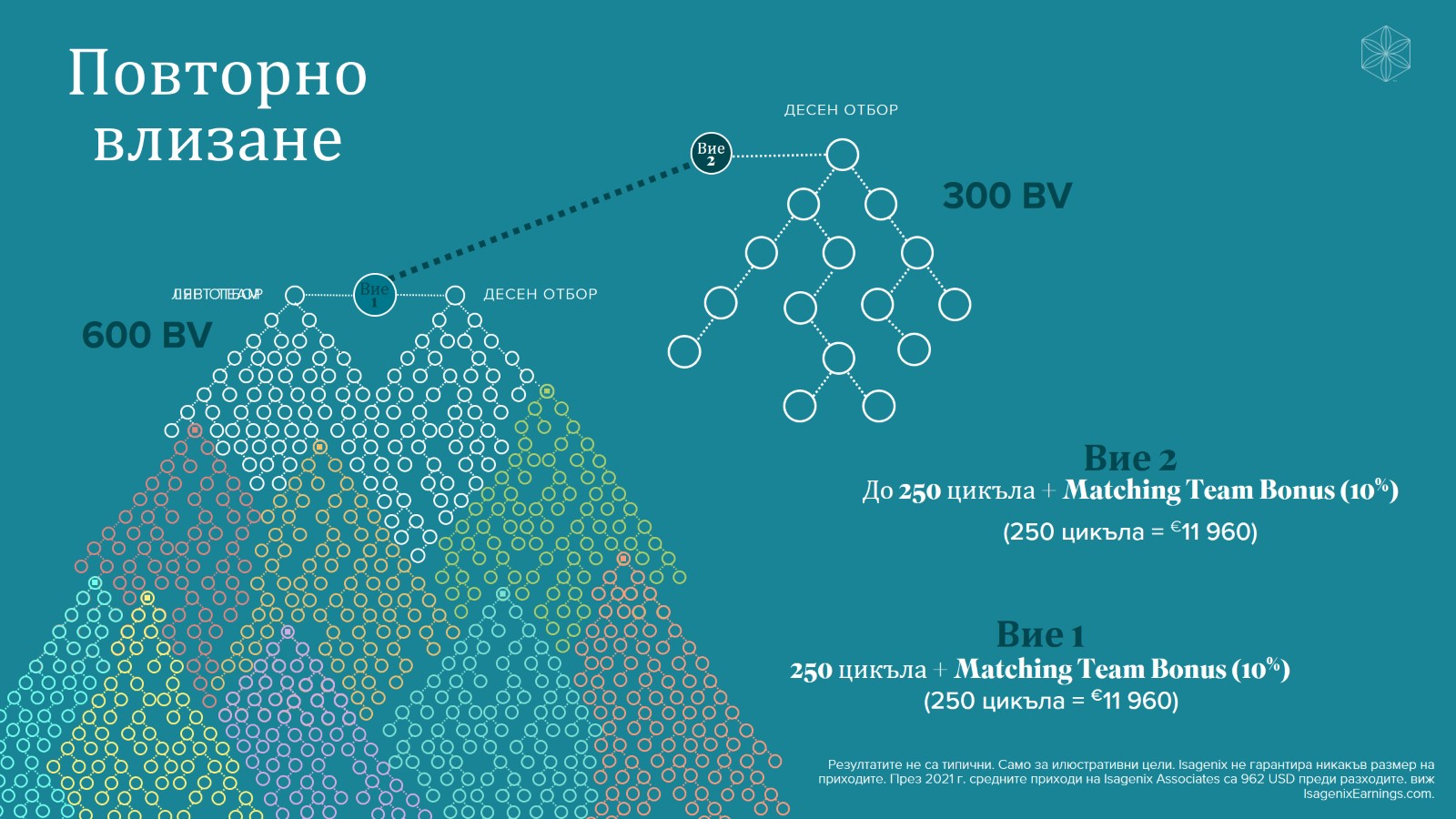 Повторно влизане
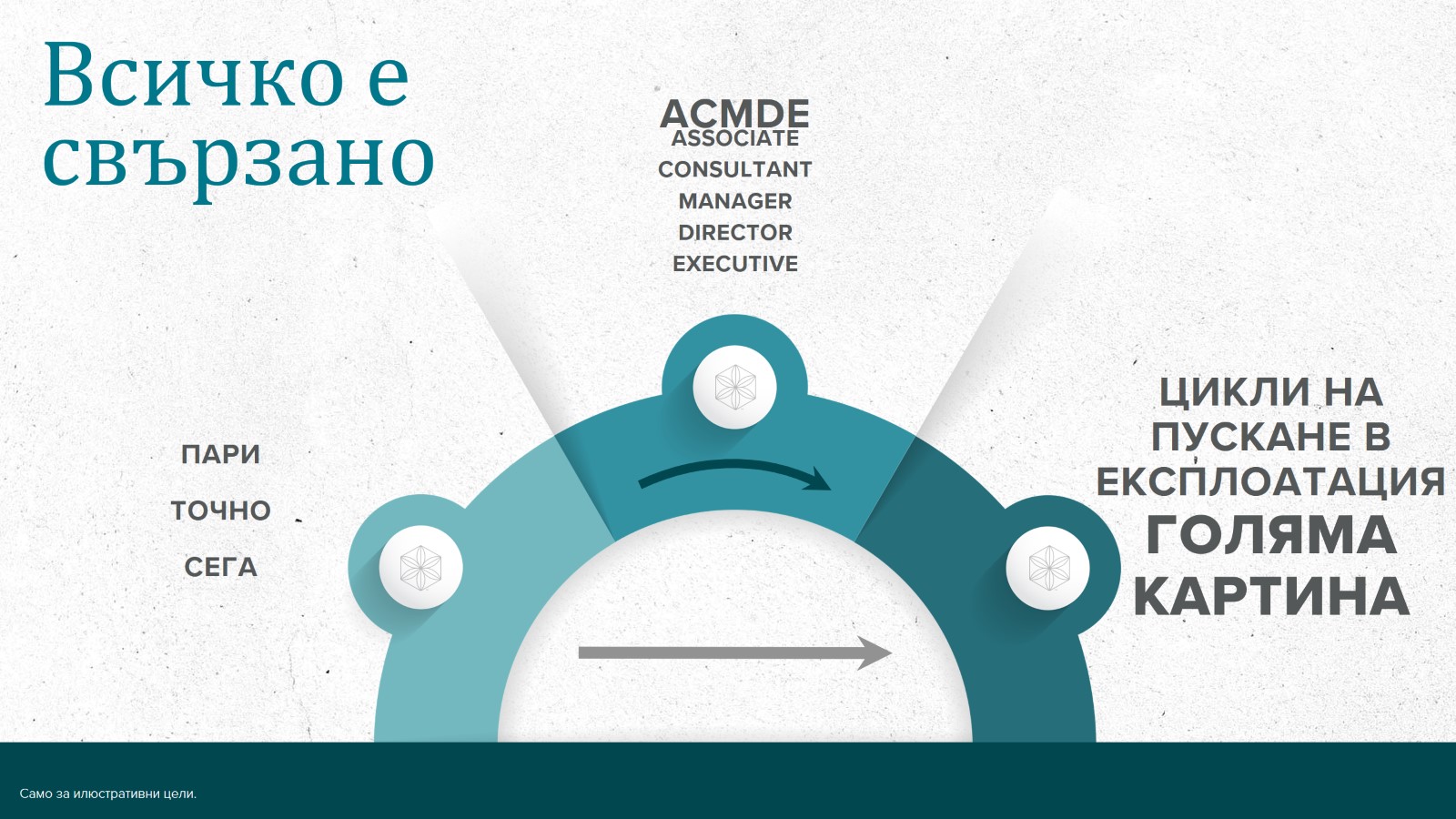 Всичко е свързано
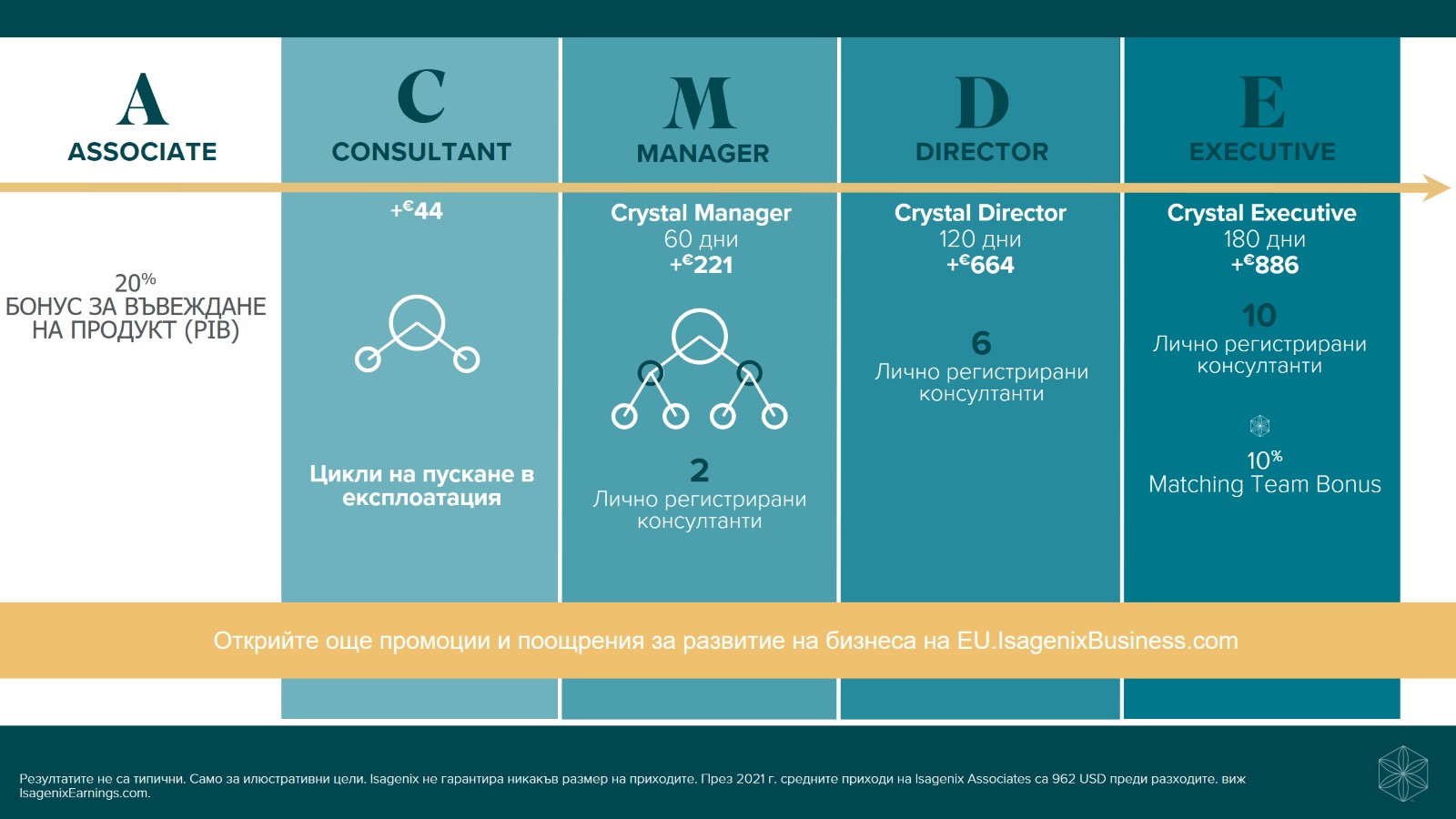 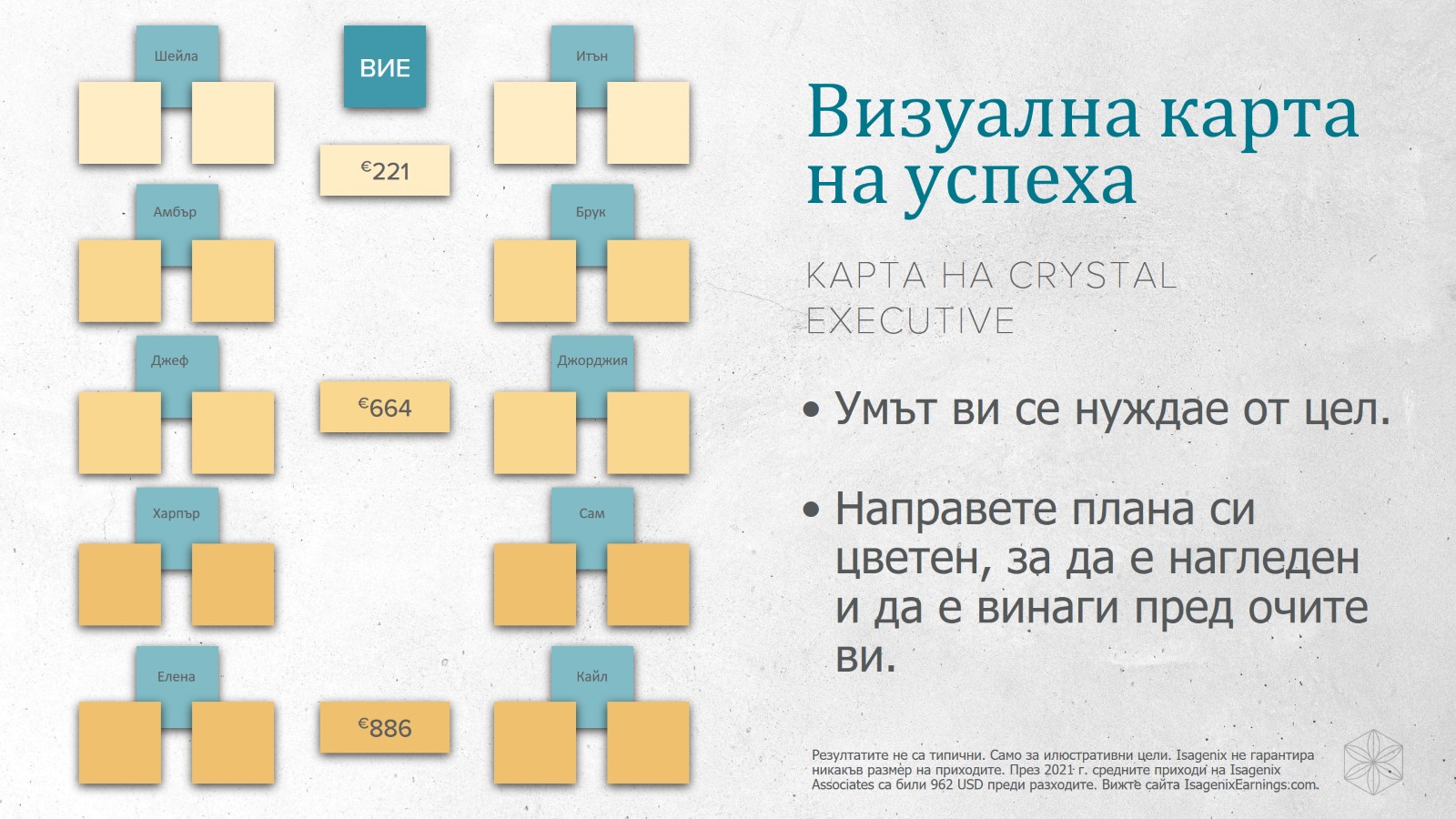 Визуална карта на успеха
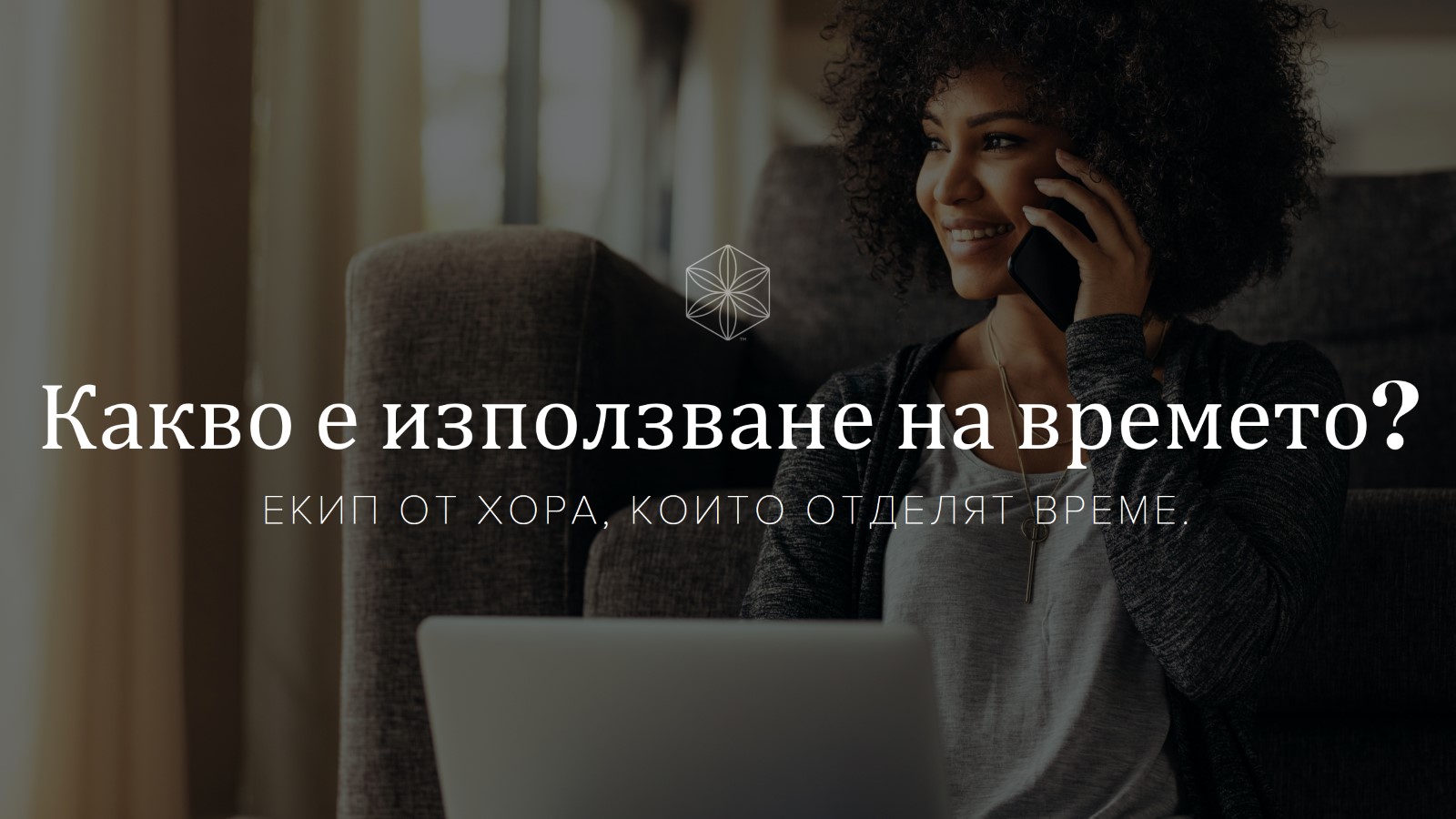 Какво е използване на времето?
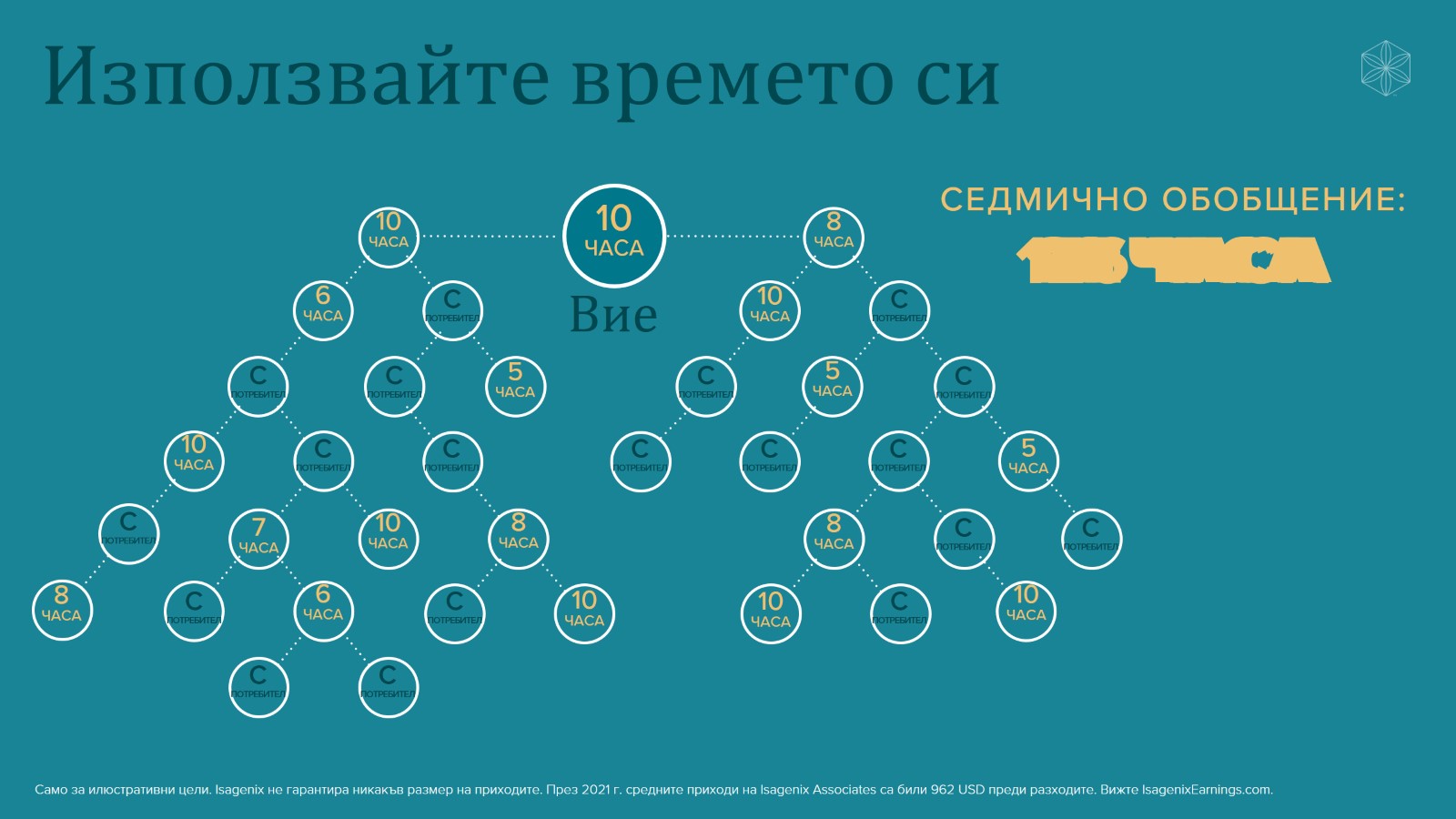 Използвайте времето си
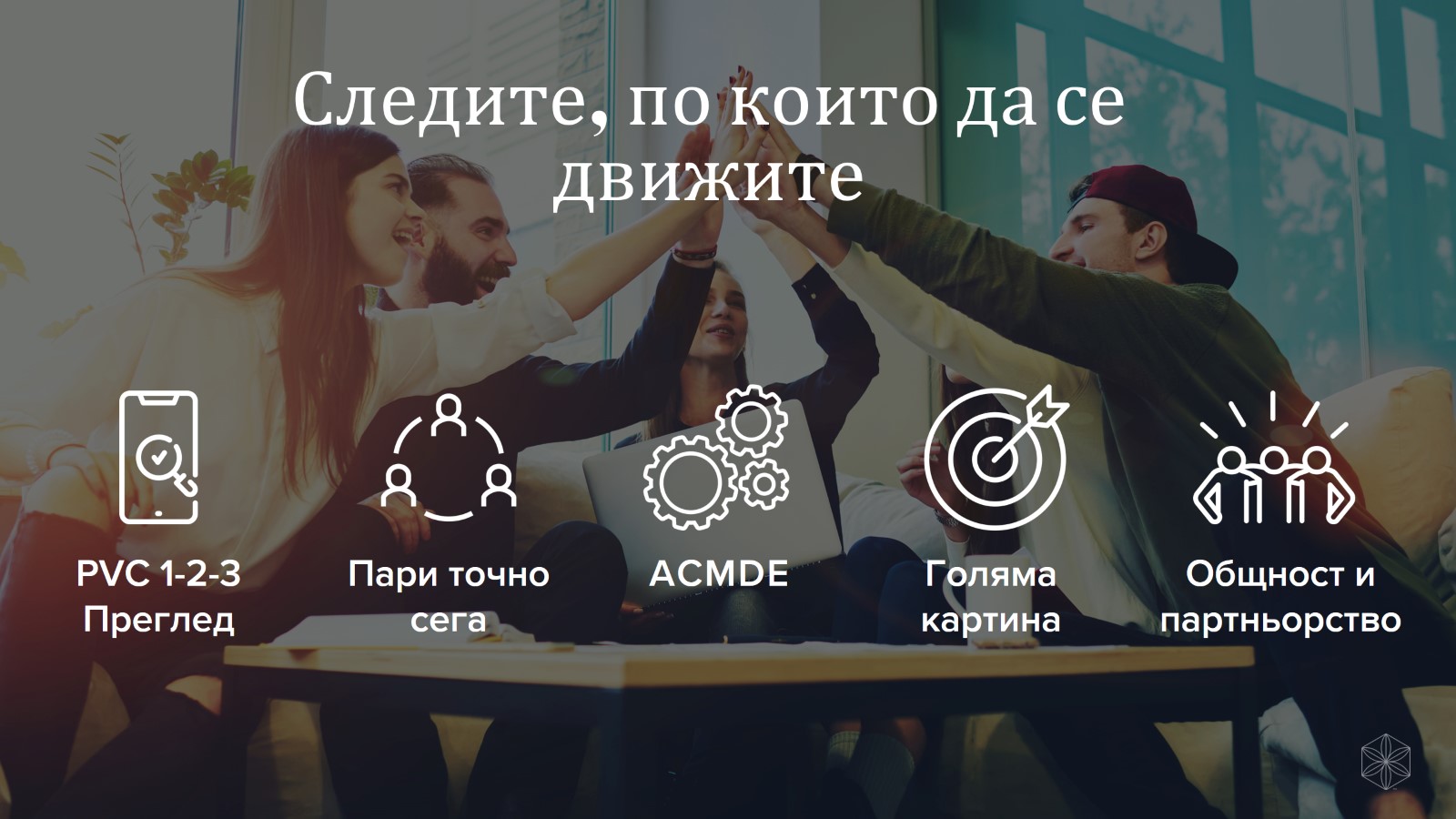 Следите, по които да се движите
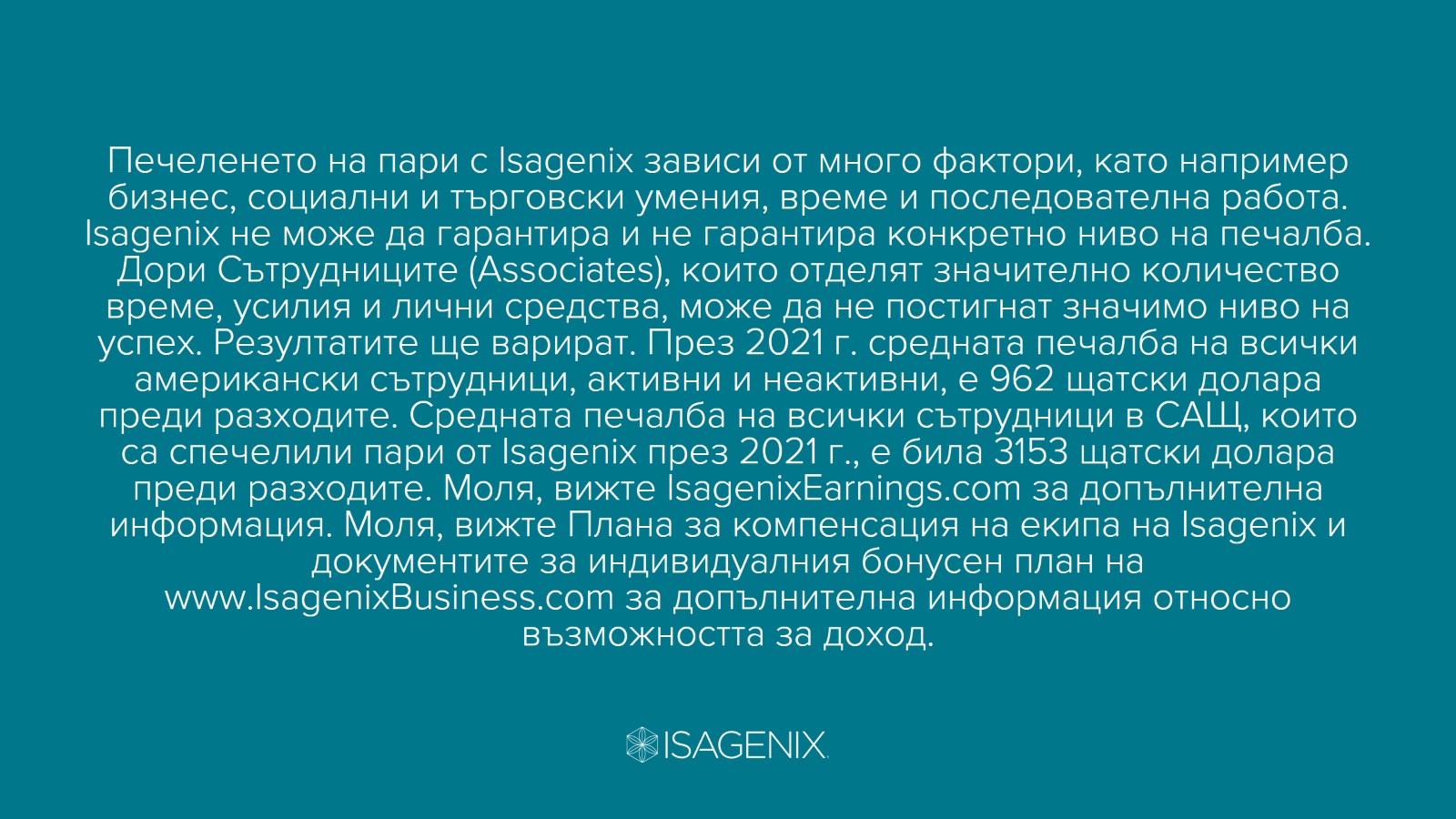